Презентация для родителей
Развитие личности в дошкольном возрасте.Возрастные и индивидуальные особенности  детей дошкольного возраста.
Подготовила воспитатель: О. Г. Кукушкина
Ребёнок – неповторимая и яркая индивидуальность, который развивается, накапливая индивидуальный опыт, жизненные впечатления, транслирует взрослый мир со всеми его достоинствами и недостатками.
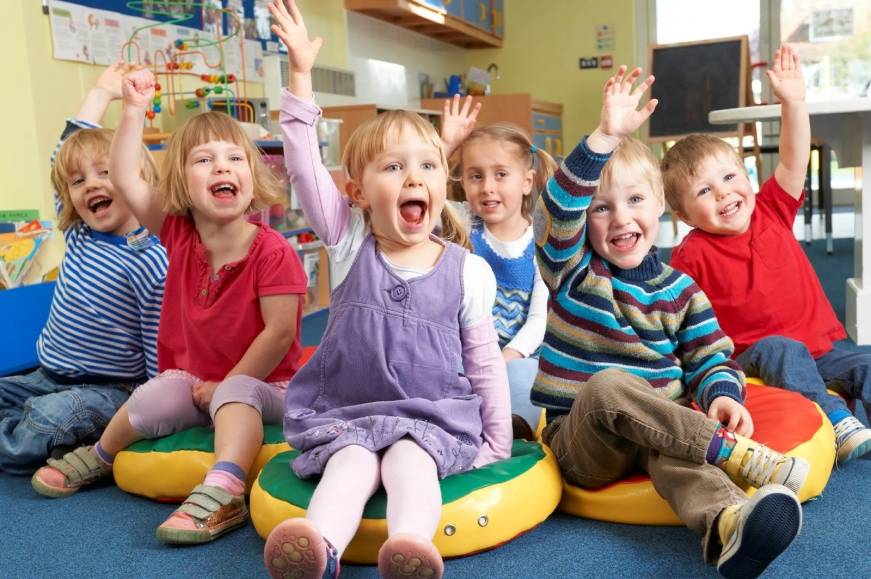 ЛИЧНОСТНОЕ РАЗВИТИЕ РЕБЕНКА В ПЕРИОД ДОШКОЛЬНОГО ДЕТСТВА
Развитие личности - это процесс становления личности под влиянием внешних и внутренних, управляемых и неуправляемых социальных и природных факторов. 

Развитие – процесс количественных и качественных изменений в свойствах и качествах личности. Результатом развития является формирование личности.

Личность — понятие, выработанное для отображения социальной природы человека, рассмотрения его как  социокультурной жизни, определения его как носителя индивидуального начала, самораскрывающегося в контекстах социальных отношений, общения и предметной деятельности
Что включается в развитие личности?     -  Самосознание     -  Объективная самооценка     -  Нравственные нормы     -  Мотивы  побудительной деятельности     -  Чувства и эмоции     -   Эстетическое восприятие
Взрослые, с которыми взаимодействует дошкольник, показывают ему пример оценивания всего, что происходит вокруг. Они одобряют, порицают, просто выражают свое отношение. Ребенок, как губка, впитывает подобные высказывания и формирует свои ценностные ориентиры. 
   Всех ситуаций, чему важно научить малыша, не предусмотреть. Поэтому, чем больше ребенок включен в общение, тем полнее будет накапливаться его опыт и система моральных ориентиров.
Развитие личности дошкольника в социальном отношении происходит благодаря тому, что складывается система ценностных ориентаций и норм поведения. Формируются внутренние позиции и установки. Старший дошкольник уже предполагает, как к нему отнесутся другие люди, если он сделает то или это, поступит так или иначе.
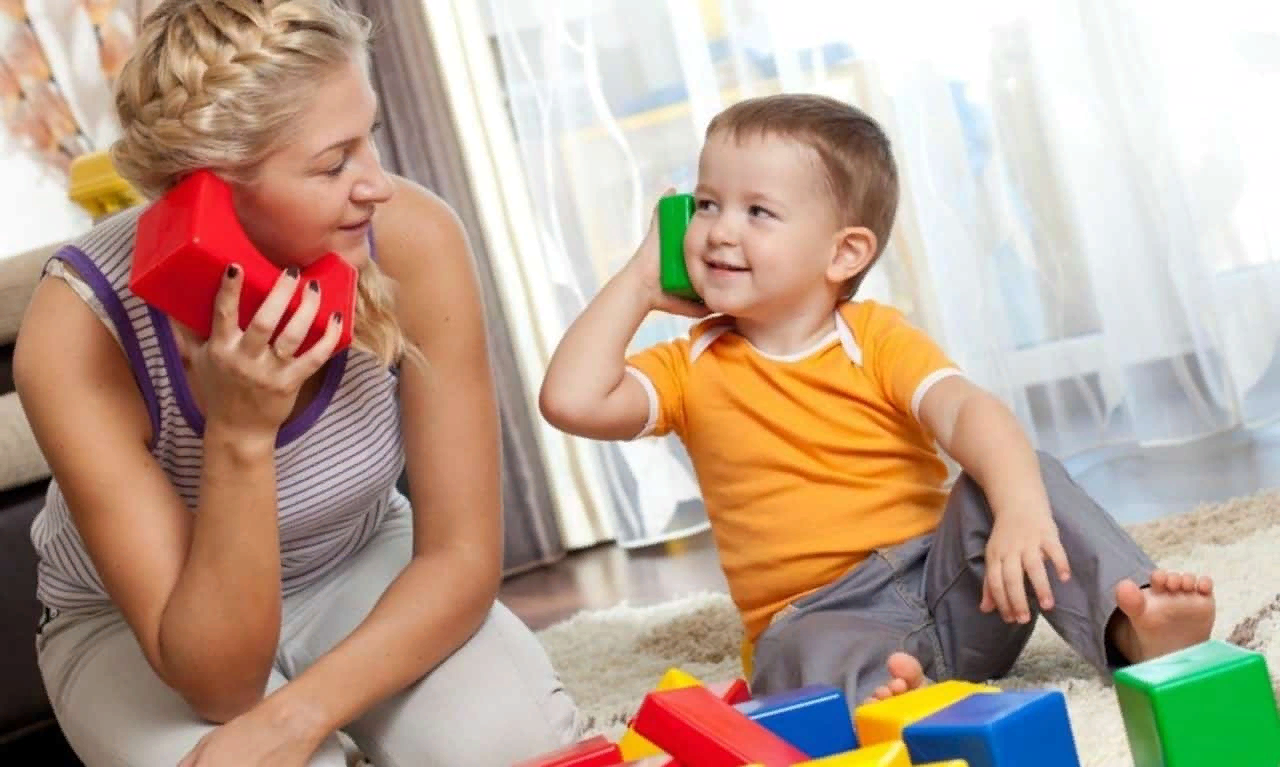 В возрасте 3-7 лет общение со сверстниками начинает играть все более существенную роль в процессе самосознания дошкольника.
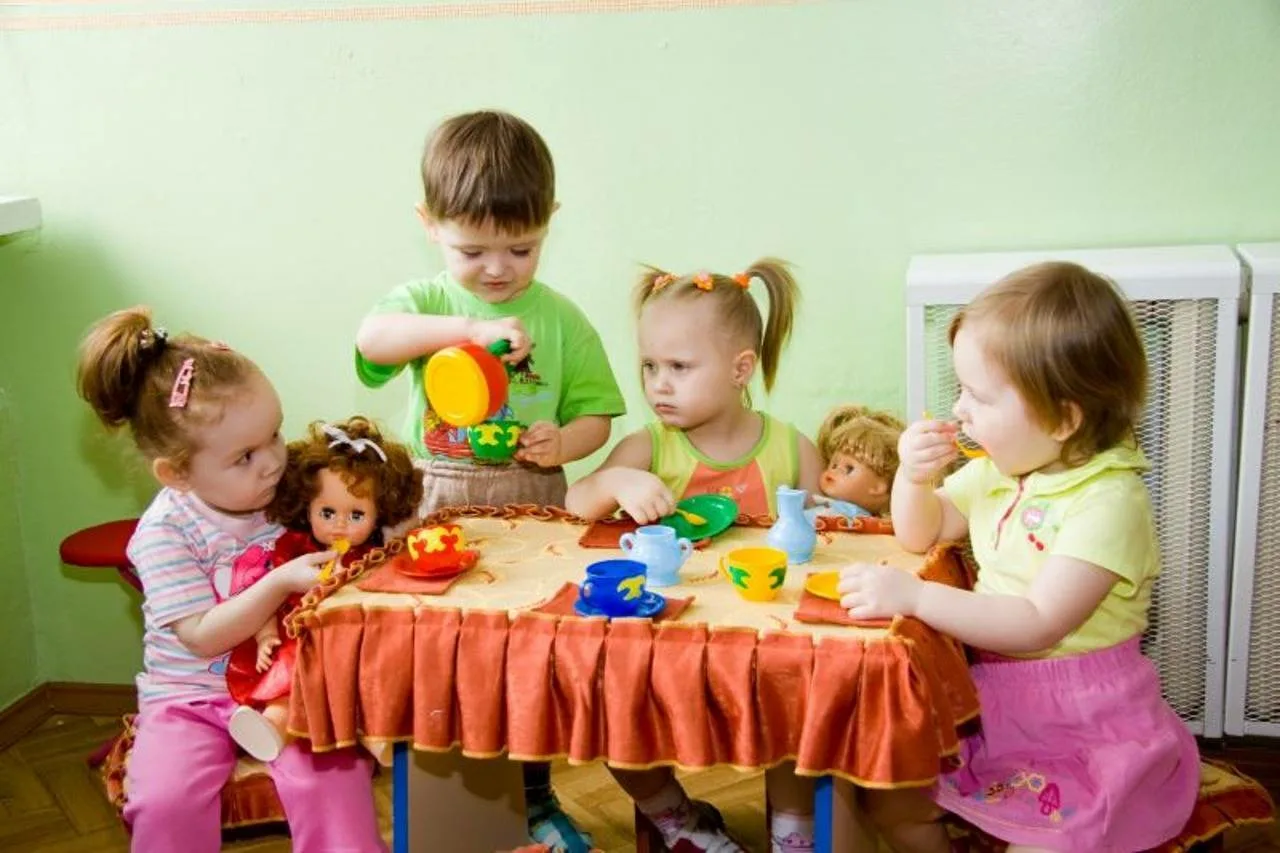 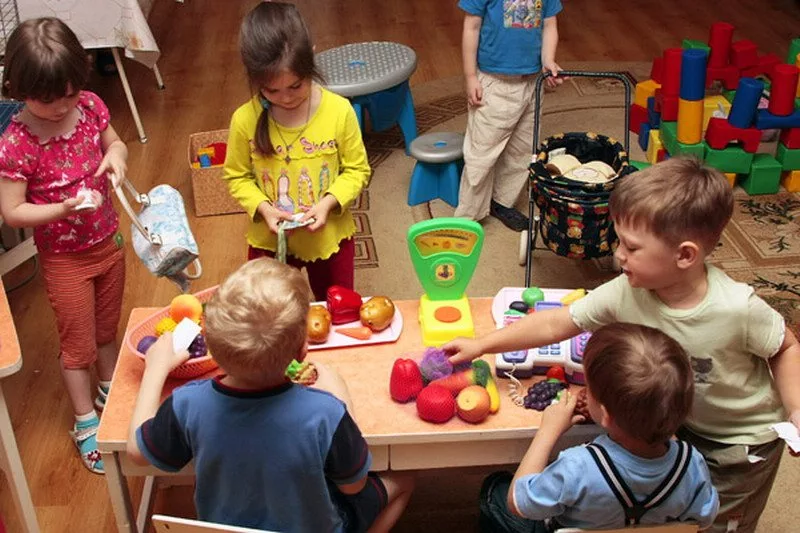 В период  развития ребёнка выделяют возрастные кризисы детей, переход от одного возрастного этапа к другому. 
Возрастной кризис
Возрастной кризис -   это  нормальное состояние для каждого растущего человека
Кризис возникает на стыке двух возрастов и свидетельствует о   завершении одного этапа  развития и начале следующего
В такие   периоды  появляются новые потребности, меняется поведение ребенка
Кризисные этапы в развитии детей(в классификации Л.С. Выготского, известного психолога)
- кризис новорожденности;
- кризис 1 года;
- кризис 3 лет;
- кризис 7 лет;
- подростковый
Кризис 3 лет Ребенку становится важна успешность или не успешность в делах и играх
Бурно реагирует на оценку его дел и поступков, учится самостоятельно оценивать. результаты своей деятельности
Чувствительность и сензитивность к чувствам других людей.
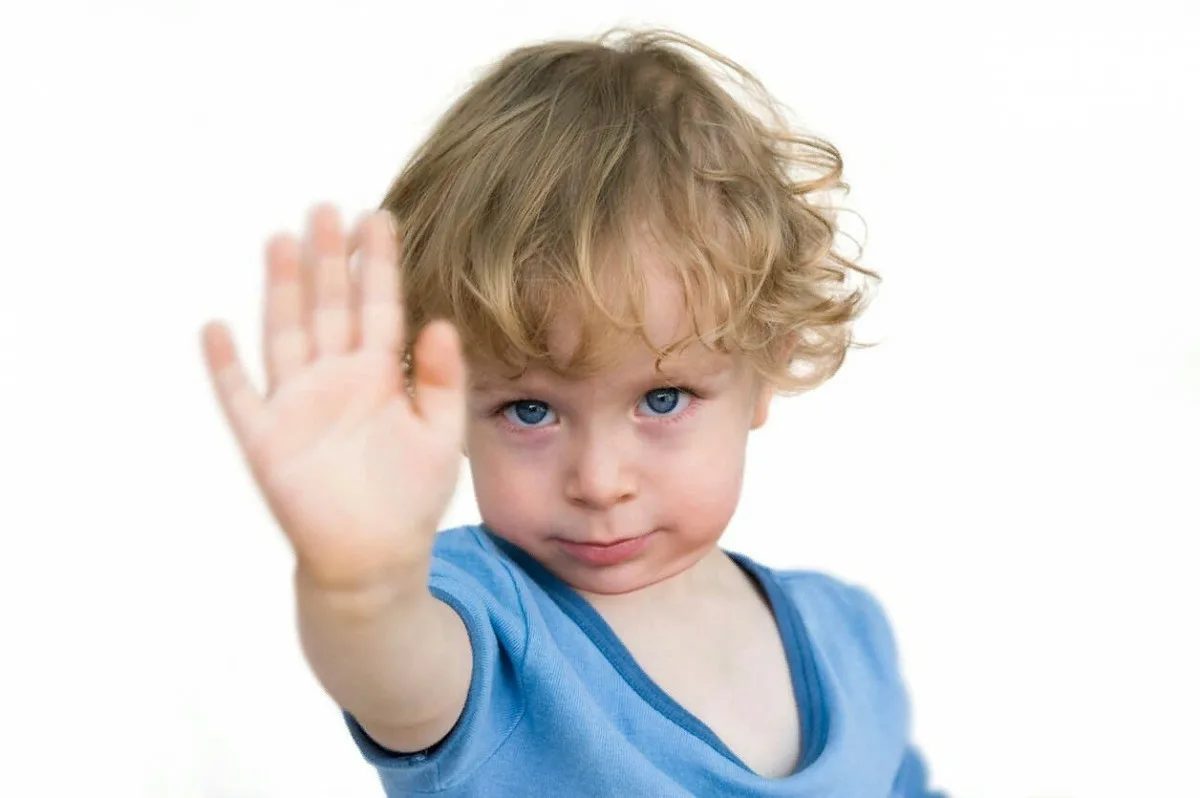 Советы по  преодолению кризиса 3 лет
Личное пространство ребенка (комната, игрушки…)
     Компромиссы.
     Распорядок дня.
   Четкая система запретов.
    Изменение форму общения с ребенком.
   Дать возможность быть самостоятельным.
  Обращение с ребенком как с равным.
Особенности развития детей 4-5 лет
Активное расширение кругозора. 
Более вынослив физически.
Снижается утомляемость, фон настроения выравнивается, становится более стабильным, менее подверженным перепадам.
Стремление к партнерству в играх.
Проявляется любознательность и любопытство.
Способность выстраивать умозаключения.
Активно развивается фантазирование.
В возрасте 4-5 лет недостатки воспитания ребенка начинают постепенно укоренятся и переходить в устойчивые негативные  черты характера
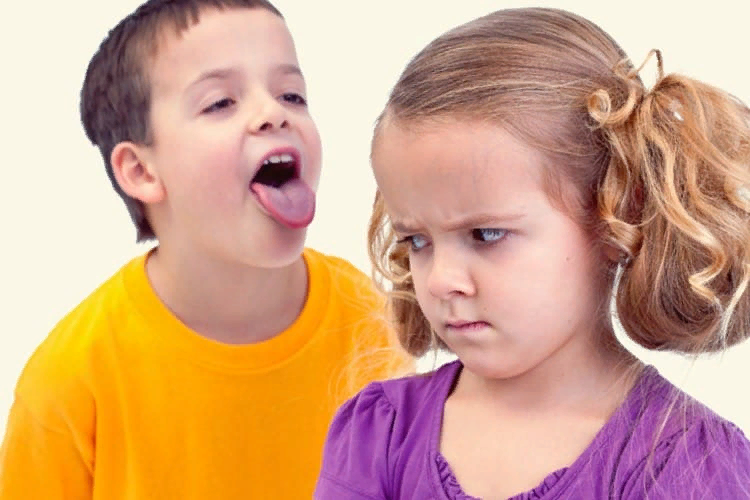 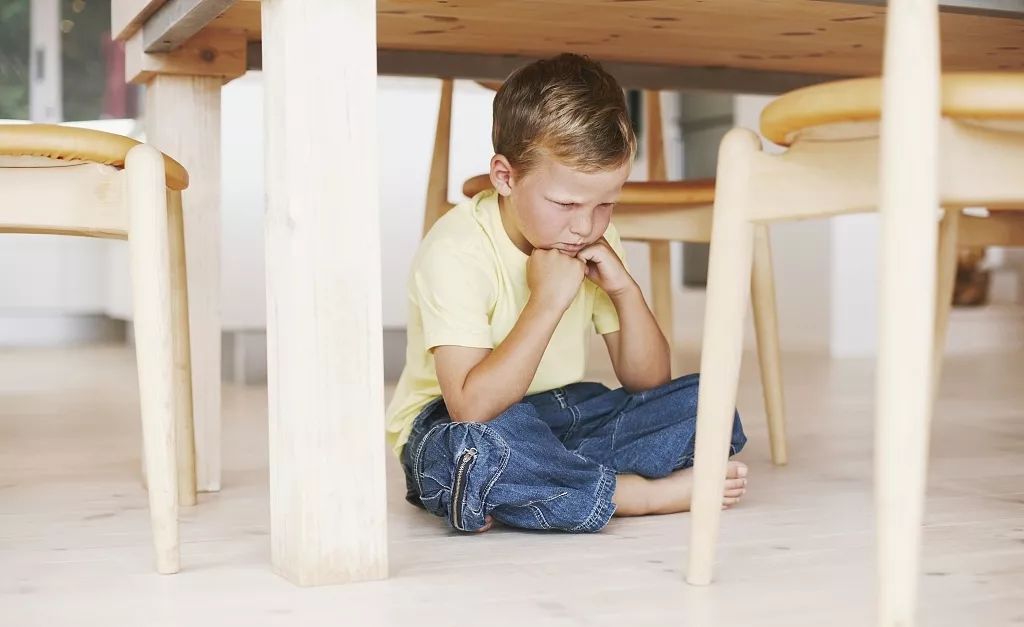 Особенности развития детей 5-6 лет
Активно познает окружающий мир, сам формирует ответы или создает версии.
Часто привлекает к себе внимание.
Проверяет прочность выставленных другими взрослыми границ.
Складывается механизм управления своим поведением.
Желание походить на значимых для него взрослых.
Осознаются половые различия.
Могут усиливаться страхи.
Рекомендации для развития детей 5-6 лет
С уважением относится к его фантазиям.
Поддерживать в ребенке стремление к позитивному самовыражению.
Не стоить ставить ту границу, которую вы не в состоянии отстоять и выдержать.
Обеспечить возможность общения со сверстниками.
Снижать контроль и опеку.
Охотнее отвечает на просьбу о помощи, чем на долженствование и обязанность.
Особенности развития детей 6-7 лет 	

*Способны осознавать свое положение в системе отношений со взрослыми и сверстниками, стремятся соответствовать требованиям взрослых, стремятся к достижениям в тех видах деятельности, которые они выполняют.
*Интерес к новым видам деятельности.
*Интерес к миру взрослых, стремление быть похожим на них.
*Способны к волевой регуляции поведения (на основе внутренних побуждений и установленных правил).
*Способны проявить настойчивость, преодолевать трудности.
Связан с поступлением ребенка в школу 
Умение выдерживать школьные нагрузки, новую систему требований, отношений.
Ведущей деятельностью становится учеба
Раздражительность.
Страхи, повышенная тревожность
Кризис 7 лет
Связан с поступлением ребенка в школу. 
Умение выдерживать школьные нагрузки, новую систему требований, отношений.
Ведущей деятельностью становится учеба.
Раздражительность.
Страхи, повышенная тревожность.
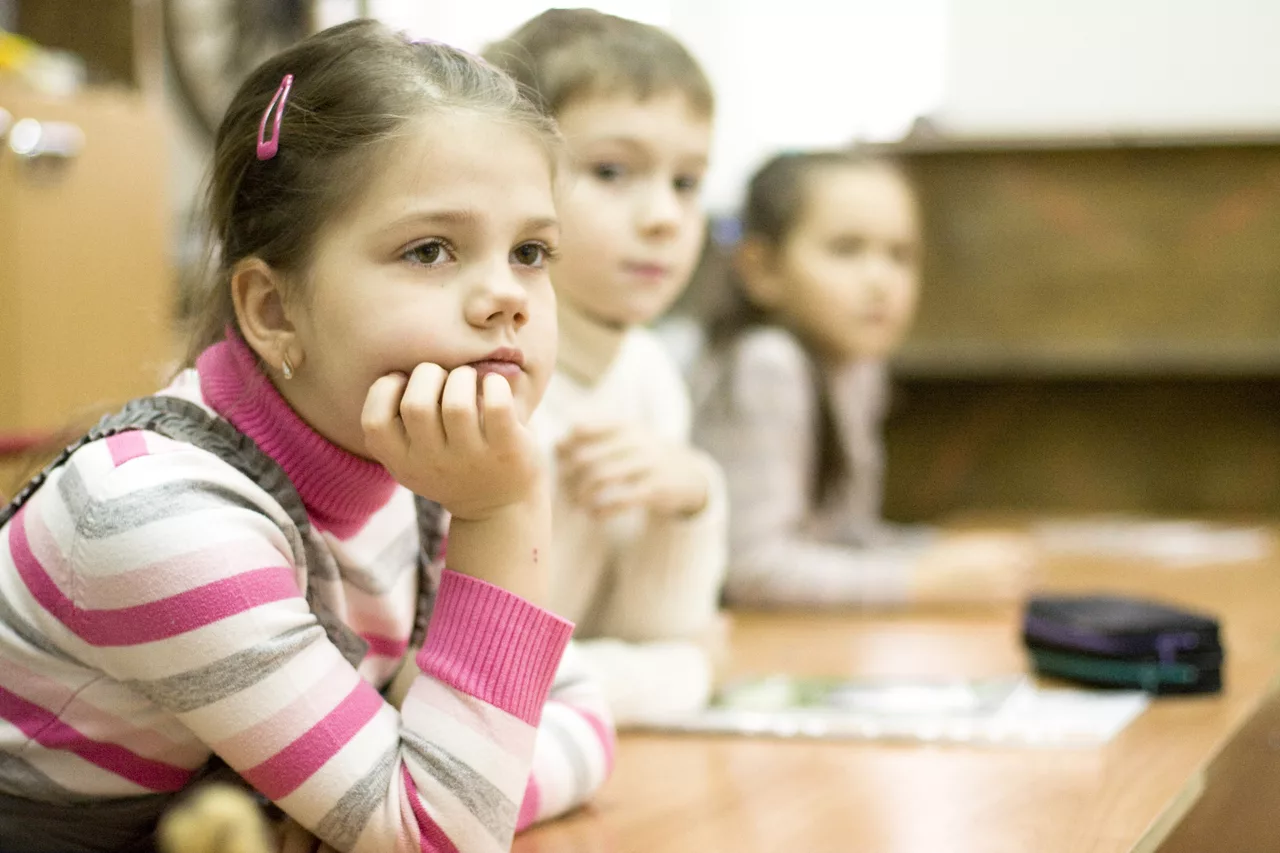 Советы по  преодолению кризиса 7 лет
Нужно заранее готовить ребенка к школе (развивающие игры, заучивание стихов, лепка, рисование, графические диктанты ).
Поощрять общение со сверстниками.
Не  надо  перегружать  дополнительными занятиями
Больше хвалить за готовый результат.
Учить конструктивно относится к ошибкам и неудачам.
Учим ребенка самостоятельно выполнять задания.
В подготовительной к школе группе завершается дошкольный возраст.
Его основные достижения связаны с освоением мира вещей как предметов человеческой культуры; 
освоением форм позитивного общения с людьми; 
развитием половой идентификации, формированием позиции школьника. 
К концу дошкольного возраста ребенок обладает высоким уровнем познавательного и личностного развития, что позволяет ему в дальнейшем успешно учиться в школе.
Советы родителям
Главный совет – будьте внимательны к ребенку,
любите его, но не «привязывайте» к себе, пусть у
него будут друзья, свой круг общения. Будьте
готовы поддержать ребенка, выслушать и ободрить
его. Залог успеха – доброжелательные и открытые
отношения в семье. Справиться с проблемой легче,
когда она только возникла и не привела еще к
негативным последствиям.
Поощряйте общение со сверстниками
Нужно заранее готовить ребенка к школе (развивающие игры, стихи).
Не  надо  перегружать  дополнительными занятиями.
Больше хвалите своего ребенка.
Благодарим за внимание!